Førstehjelp og HLR
Grimstad kommune
Merethe A. Land,
Bakgrunn for prosjektet
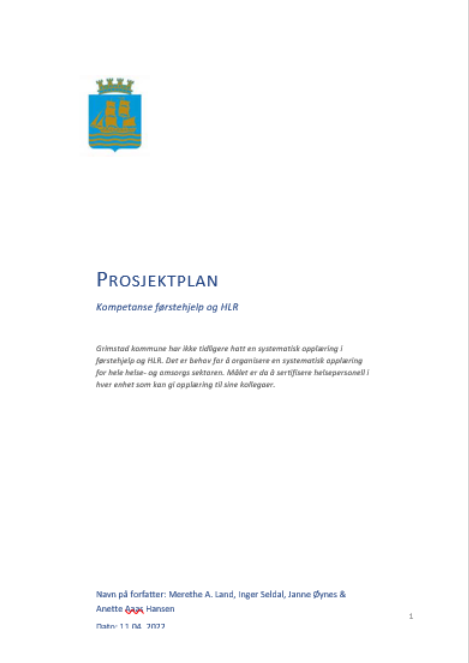 Grimstad kommune har tidligere ikke hatt systematisk opplæring i førstehjelp og HLR. Det er behov for å organisere en systematisk opplæring for hele helse- og omsorgs sektoren. Målet er å sertifisere helsepersonell i hver enhet som kan gi opplæring til sine kollegaer. 
Jamfør helsepersonelloven har helsepersonell plikt til å yte førstehjelp og HLR ut ifra sin kompetanse.  I forskrift for kvalitet og ledelse beskrives behovet for å ansvarliggjøring for slik kompetanse. 
Ekstern kursleverandør vil bli benyttet for sertifisering av helsepersonell/ instruktører innen førstehjelp og HLR
Grimstad kommunen følger retningslinjer for anbud og tilbud fra eksterne kurs leverandører
[Speaker Notes: Janne: Initiativ fra flere avdelinger, Noen har hatt opplæring, noen har hatt egen og noen har kjøpt inn. Har vært variasjon i sektoren.]
Søknad på midler
Sendt inn søknad på midler til prosjektet på Kommunalt kompetanse- og innovasjonstilskudd
Midler skal gå til sertifisering av ansatte som skal ha videre undervisning med kollegaene sine
Mulighet for egne sertifiserte «instruktører» internt i sektoren
Totalsum på søknad 250 000,-
Gjennomføring
Prosjektstart: Oktober 2022. Prosjektslutt september 2022 Kravspekk på anbud
Involvering av Åse Liv Bjønnum, HMS rådgiver 
Kravspesifikasjon av 3 tilbydere innen oktober 2022
Sertifisering av instruktører i enhetene av eksternt selskap
Instruktører støttes av prosjektgruppe for planlegging av undervisning
Instruktører inviteres inni nettverk for deling av erfaringer
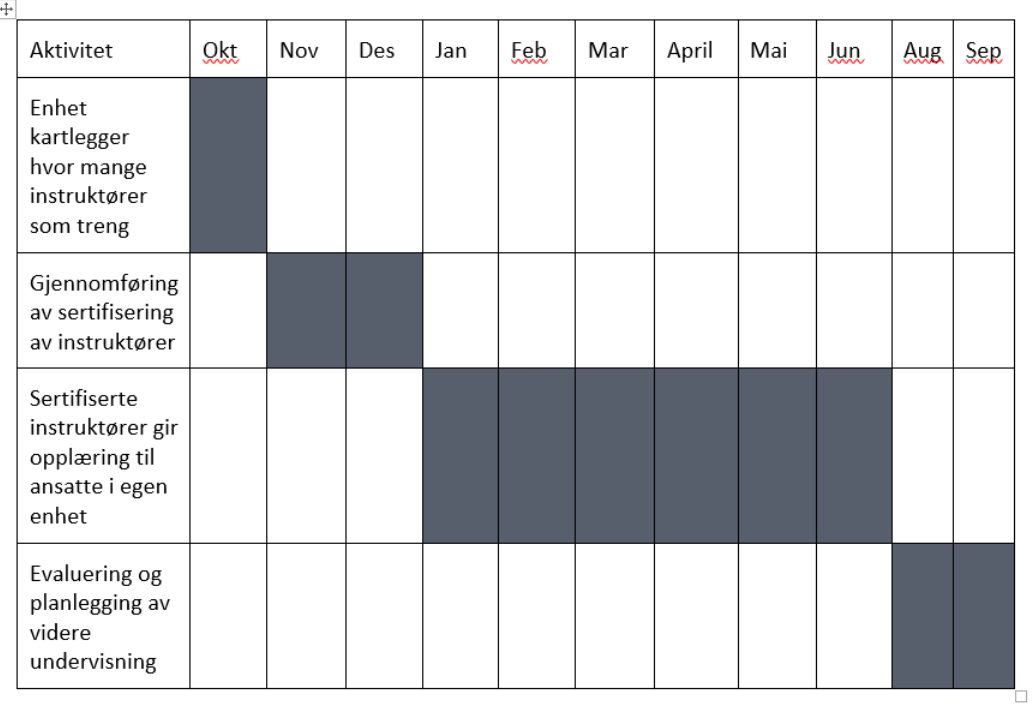 [Speaker Notes: Merethe]
Avhengighet til andre prosjekter
[Speaker Notes: Merethe
Hvorfor avhengighet]
Budsjett
Bedriftshelsetjeneste: 12 per / kurs à 3 timer = 6000 kroner / kurs
Røde Kors: 30 000 kr for sertifisere 15 kursholdere + reisekostnader ca 6 000kr. Re sertifisering hvert 2. år: 23 000 kr + reisekostnader
Frikjøp  til deltakelse: 12 deltakere à 3 timer à 400 kr / time i 14 400 timer = 518 400
Førstehjelps- og HLR koordinator
Førstehjelps- og HLR koordinator sin oppgave:

Ha oversikt over sertifiserte instruktører i GK
Ha oversikt på resertifisering av instruktørene og organisere/melde opp til dette
Kalle inn til årlige/halvårlige møtepunkter for instruktørene - erfaringsutveksling 
Få tilbakemelding fra enheten om evt. instruktører slutter, få innmelding på nytt navn og melde opp til sertifisering
Undervisningsmateriellet oppbevares/lagres og vedlikeholdes av instruktørene. Førstehjelpskoordinator bistår med innkjøp og supplering
Timer bruk hvert år antas å bli 2-3 arbeidsuker (ref HUA)
[Speaker Notes: Inger]